Discrete Mathematics
Basic Graph Terminology 
Part -1
Basic Graph Terminology
Definition 1:
Two vertices 𝑢 and 𝑣 in an undirected graph G are called  adjacent (or neighbors) in G if u and v are endpoints of an  edge 𝑒 of G. Such an edge 𝑒 is called incident with the  vertices 𝑢 and 𝑣 and 𝑒 is said to connect 𝑢 and 𝑣.

edge (𝑢, 𝑣)
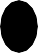 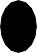 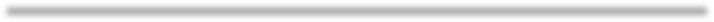 𝑢
𝑣
2
Basic Graph Terminology
Definition 2:
The set of all neighbors of a vertex 𝑣 of 𝐺 = (𝑉, 𝐸), denoted  by 𝑁(𝑣), is called the neighborhood of 𝑣. If 𝐴 is a subset of
𝑉,	we	denote	by	𝑁(𝐴)	the	set	of	all	vertices	in	𝐺	that	are  adjacent to at least one vertex in 𝐴. So, 𝑁(𝐴) = 𝑣∈𝐴 𝑁	𝑣		.
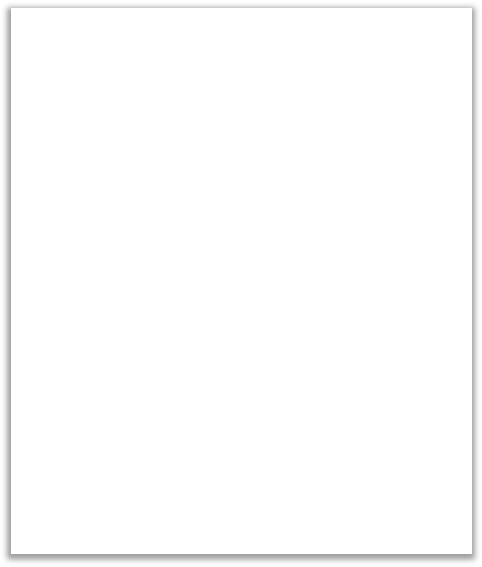 𝑵 𝒂
𝑵 𝒃
𝑵 𝒄
𝑵 𝒅
𝑵 𝒆
𝑵 𝒇
𝑵 𝐠	= ∅
=	𝒃, 𝒇
=	𝒂, 𝒄, 𝒆, 𝒇
=	𝒃, 𝒅, 𝒆, 𝒇
=	𝒄
=	𝒃, 𝒄, 𝒇
=	𝒂, 𝒃, 𝒄, 𝒆
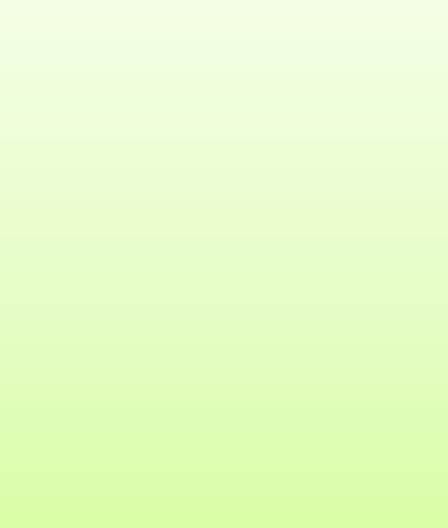 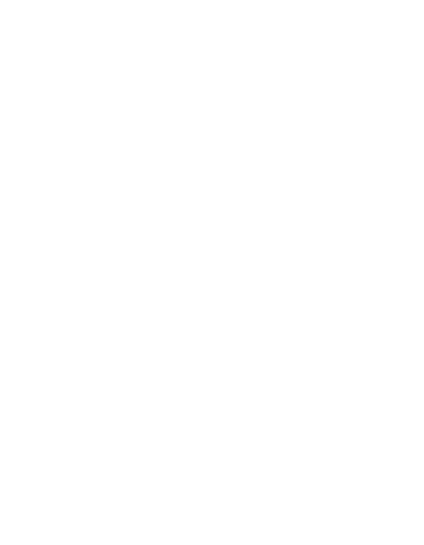 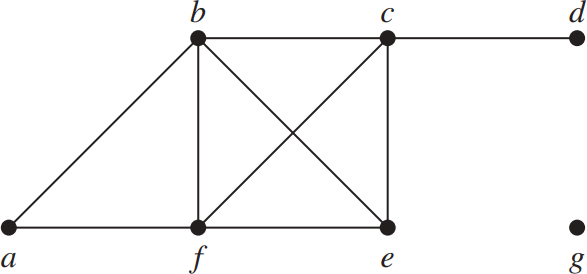 3
Basic Graph Terminology
Definition 3:
The degree of a vertex in an undirected graph is the number  of edges incident with it, except that a loop at a vertex  contributes twice to the degree of that vertex. The degree of
the vertex v is denoted by deg(v).
deg(𝑎) = 2
deg(𝑏) = 4
deg(𝑐) = 4
deg(𝑑) = 1
deg(𝑒) = 3
deg(𝑓) = 4
deg(g) = 0
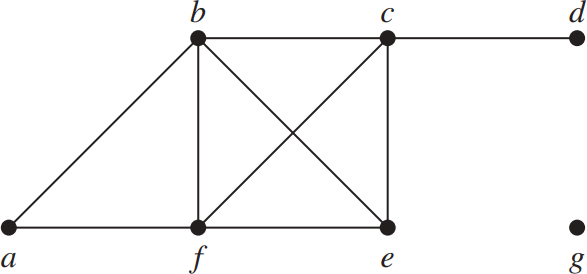 4
Basic Graph Terminology
Isolated:
A vertex of degree zero is called	isolated. It follows that an  isolated vertex is not adjacent to any vertex.
Vertex g is isolated.
deg(𝑎) = 2
deg(𝑏) = 4
deg(𝑐) = 4
deg(𝑑) = 1
deg(𝑒) = 3
deg(𝑓) = 4
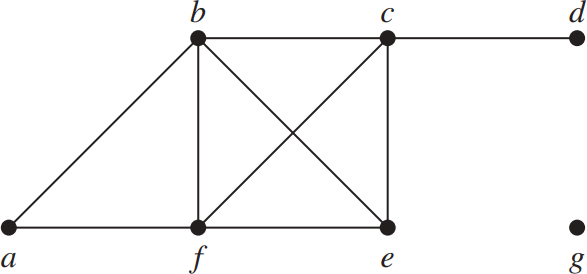 deg(g) = 0
5
Basic Graph Terminology
Pendant:
A vertex is pendant if and only if it has degree one.

Vertex 𝑑 is pendant.
deg(𝑎) = 2
deg(𝑏) = 4
deg(𝑐) = 4
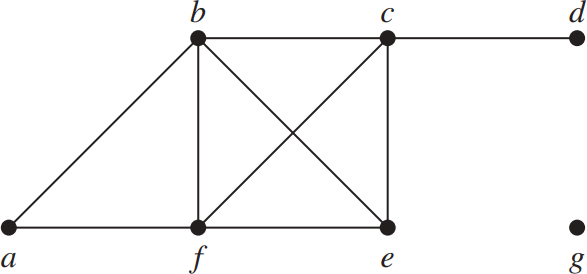 deg(𝑑) = 1
deg(𝑒) = 3
deg(𝑓) = 4
deg(g) = 0
6
Basic Graph Terminology
Example 1:
What are the degrees and what are the neighborhoods of the  vertices in the following graph?

deg(𝑎) =  deg(𝑏) =  deg(𝑐) =  deg(𝑑) =  deg(𝑒) =
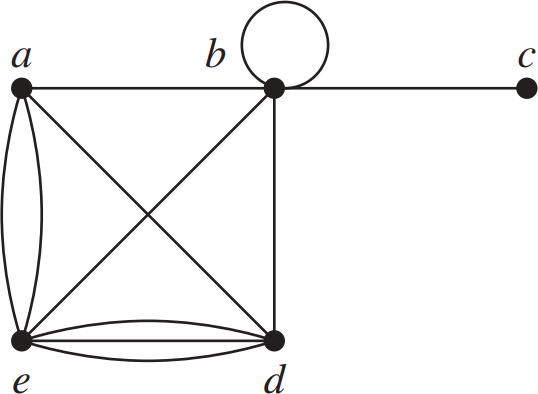 7
Basic Graph Terminology
Example 1:
What are the degrees and what are the neighborhoods of the  vertices in the following graph?

deg(𝑎) = 4
deg(𝑏) = 6
deg(𝑐) = 1
deg(𝑑) = 5
deg(𝑒) = 6
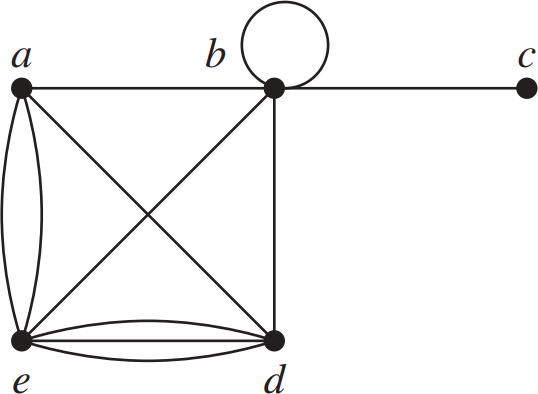 8
Basic Graph Terminology
Example 1:
What are the degrees and what are the neighborhoods of the  vertices in the following graph?

deg(𝑎) = 4
deg(𝑏) = 6
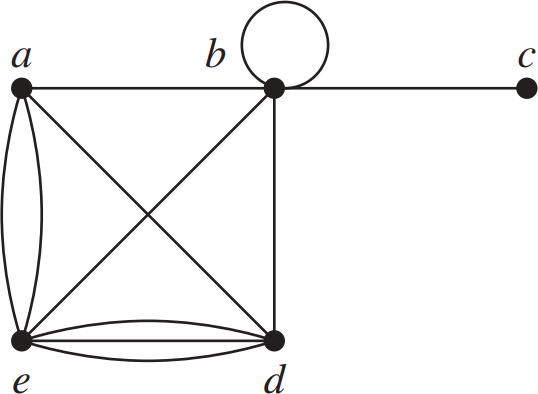 deg(𝑐) = 1
deg(𝑑) = 5
deg(𝑒) = 6
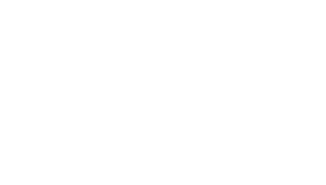 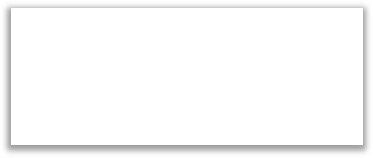 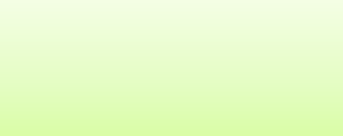 Vertex 𝒄
is pendant
9
Basic Graph Terminology
Example 1:
What are the degrees and what are the neighborhoods of the  vertices in the following graph?

𝑁(𝑎) =
𝑁(𝑏) =
𝑁(𝑐) =
𝑁(𝑑) =
𝑁(𝑒) =
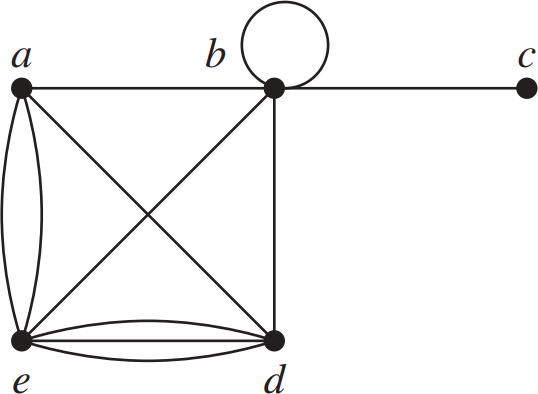 10
Basic Graph Terminology
Example 1:
What are the degrees and what are the neighborhoods of the  vertices in the following graph?

𝑁(𝑎) = {𝑏, 𝑑, 𝑒}
𝑁(𝑏) = {𝑎, 𝑏, 𝑐, 𝑑, 𝑒}
𝑁(𝑐) =	𝑏
𝑁(𝑑) = {𝑎, 𝑏, 𝑒}
𝑁(𝑒) =	𝑎, 𝑏, 𝑑
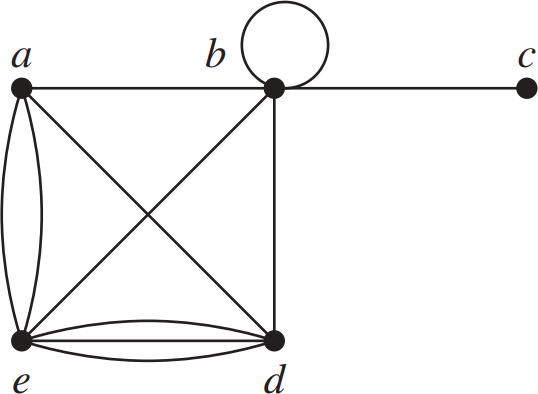 11
Basic Graph Terminology
Example 2:
What are the degrees and what are the neighborhoods of the  vertices in the following graph?

Number of vertices = 5  Number of edges = 13
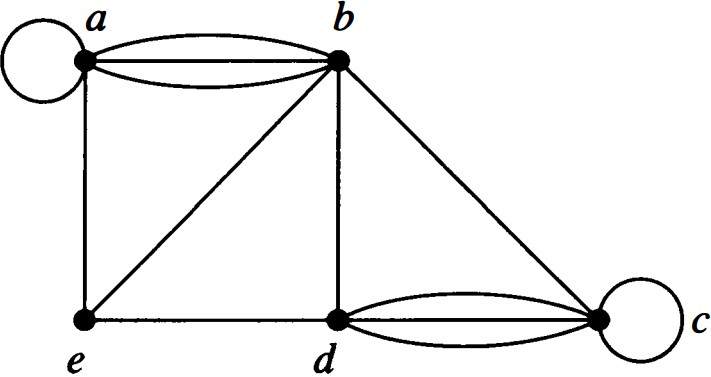 12
Basic Graph Terminology
Example 2:
What are the degrees and what are the neighborhoods of the  vertices in the following graph?

deg(𝑎) =  deg(𝑏) =  deg(𝑐) =  deg(𝑑) =  deg(𝑒) =
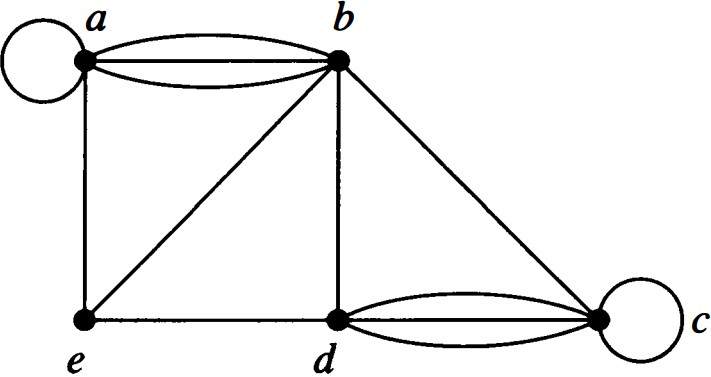 13
Basic Graph Terminology
Example 2:
What are the degrees and what are the neighborhoods of the  vertices in the following graph?

deg(𝑎) = 6
deg(𝑏) = 6
deg(𝑐) = 6
deg(𝑑) = 5
deg(𝑒) = 3
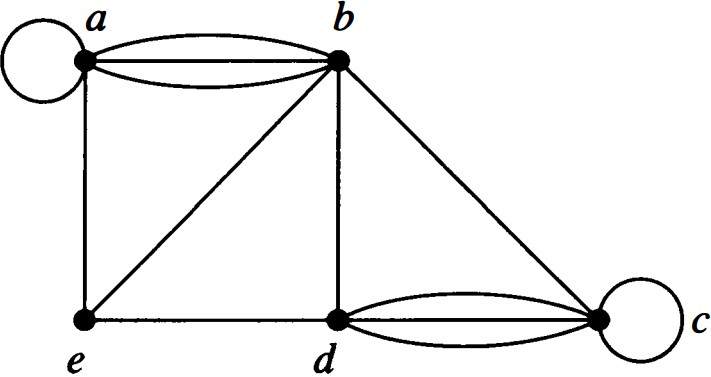 14
Basic Graph Terminology
Example 2:
What are the degrees and what are the neighborhoods of the  vertices in the following graph?

𝑁(𝑎) =
𝑁(𝑏) =
𝑁(𝑐) =
𝑁(𝑑) =
𝑁(𝑒) =
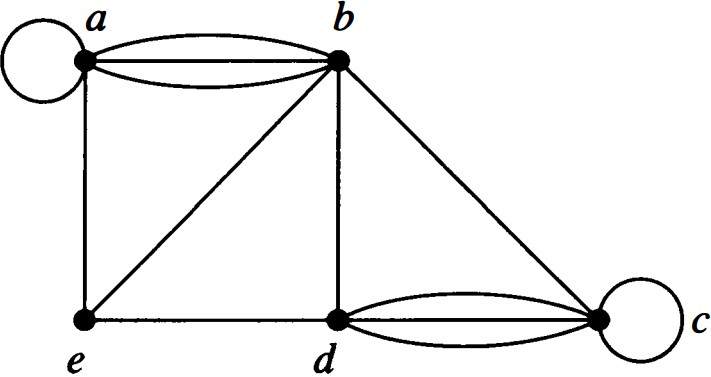 15
Basic Graph Terminology
Example 2:
What are the degrees and what are the neighborhoods of the  vertices in the following graph?

𝑁(𝑎) = {𝑎, 𝑏, 𝑒}
𝑁(𝑏) = {𝑎, 𝑒, 𝑑, 𝑐}
𝑁(𝑐) =	𝑏, 𝑐, 𝑑
𝑁(𝑑) = {𝑒, 𝑏, 𝑐}
𝑁(𝑒) =	𝑎, 𝑏, 𝑑
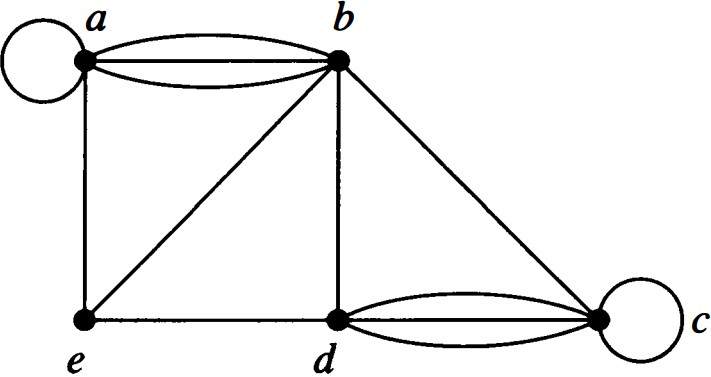 16
Basic Graph Terminology
The Handshaking Theorem:
Let 𝐺 = (𝑉, 𝐸) be undirected graph with E edges. Then

2E =  deg(𝑣)
𝑣∈𝑉
edge
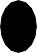 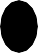 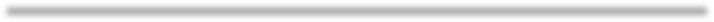 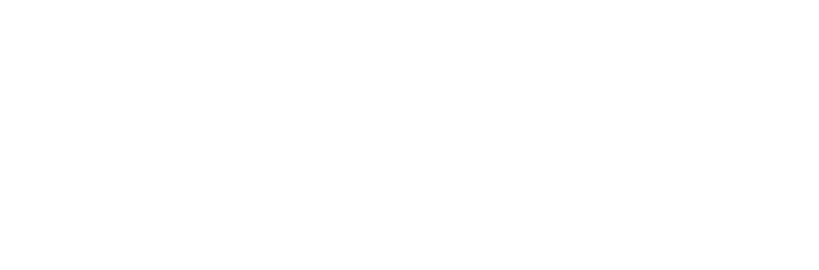 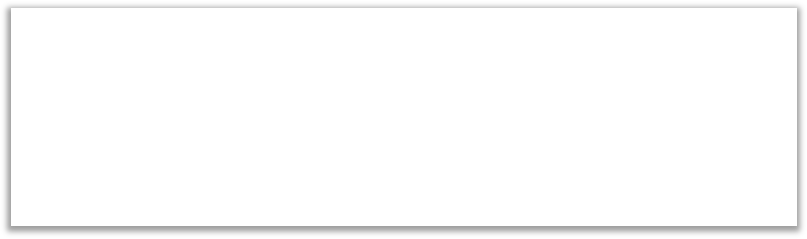 Edge having two endpoints  and a handshake involving  two hands.
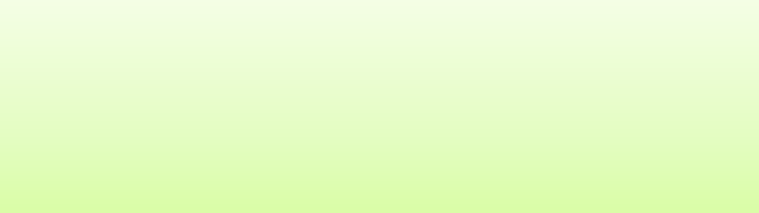 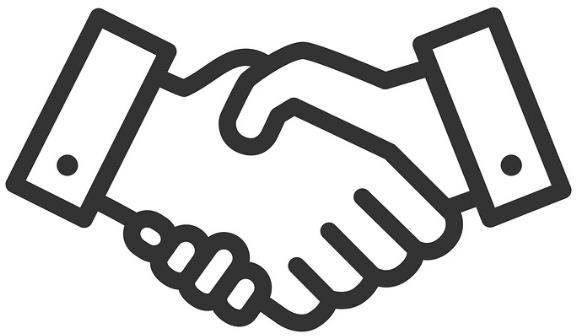 17
Basic Graph Terminology
Example 3:
How	many	edges	are	there	in	an	undirected	graph	with	10  vertices each of degree six?
18
Basic Graph Terminology
Example 3: Answer
How many edges are there in a graph with 10 vertices each of  degree six?
2E =  deg(𝑣)
𝑣∈𝑉
Solution:
Because the sum of the degrees of the vertices is 6 · 10 = 60,  it follows that 2E = 60. Therefore, E = 30.
19
Basic Graph Terminology
Definition 4:
When (u, v) is an edge of the graph G with directed edges, u  is said to be adjacent to v and v is said to be adjacent from u.  The vertex u is called the initial vertex of (u, v), and v is  called the terminal or end vertex of (u, v). The initial vertex  and terminal vertex of a loop are the same.

edge (u, v)
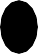 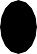 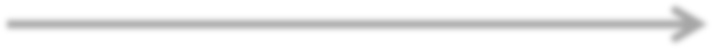 𝑢
𝑣
20
Basic Graph Terminology
Definition 5:
In a graph with directed edges the in-degree of a vertex 𝑣,  denoted by deg−(𝑣), is the number of edges with 𝑣 as their  terminal vertex.
The out-degree of 𝑣, denoted by deg+(𝑣), is the number of  edges with 𝑣 as their initial vertex.
(Note that a loop at a vertex contributes 1 to both the in-  degree and the out-degree of this vertex.)
21
Basic Graph Terminology
Example 4:
Number of vertices =
Number of edges =
deg−(𝑎) =  deg−(𝑏) =  deg−(𝑐) =  deg−(𝑑) =  deg−(𝑒) =  deg−(𝑓) =
deg+(𝑎) =  deg+(𝑏) =  deg+(𝑐) =  deg+(𝑑) =  deg+(𝑒) =  deg+(𝑓) =
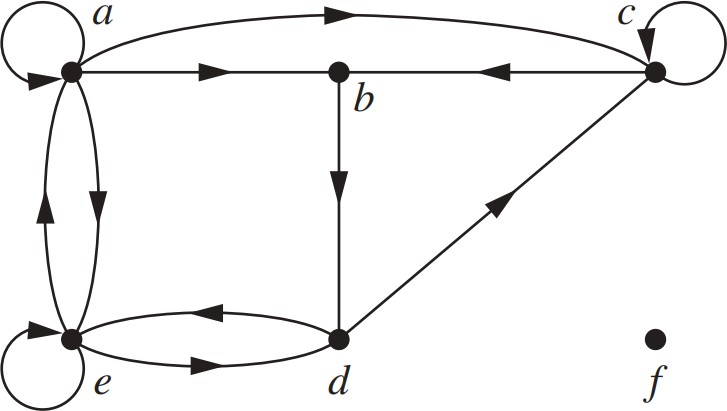 22
Basic Graph Terminology
Example 4:
Number of vertices = 6
Number of edges = 12
deg−(𝑎) = 2  deg−(𝑏) = 2  deg−(𝑐) = 3  deg−(𝑑) = 2  deg−(𝑒) = 3  deg−(𝑓) = 0
deg+(𝑎) = 4  deg+(𝑏) = 1  deg+(𝑐) = 2  deg+(𝑑) = 2  deg+(𝑒) = 3  deg+(𝑓) = 0
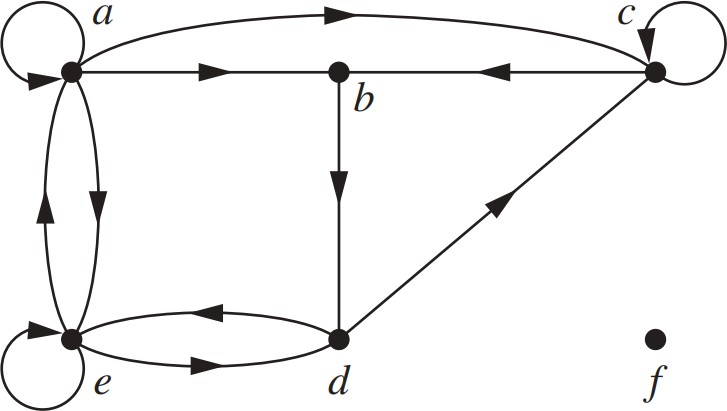 23
Basic Graph Terminology
Theorem 3:
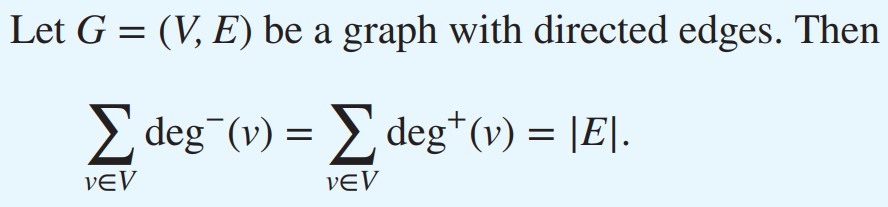 24
Basic Graph Terminology
Example 4:  Recall:
Number of vertices = 6
Number of edges = 12
4
1
2
2
3
0
deg−(𝑎) = 2  deg−(𝑏) = 2  deg−(𝑐) = 3  deg−(𝑑) = 2  deg−(𝑒) = 3  deg−(𝑓) = 0
deg+(𝑎) =  deg+(𝑏) =  deg+(𝑐) =
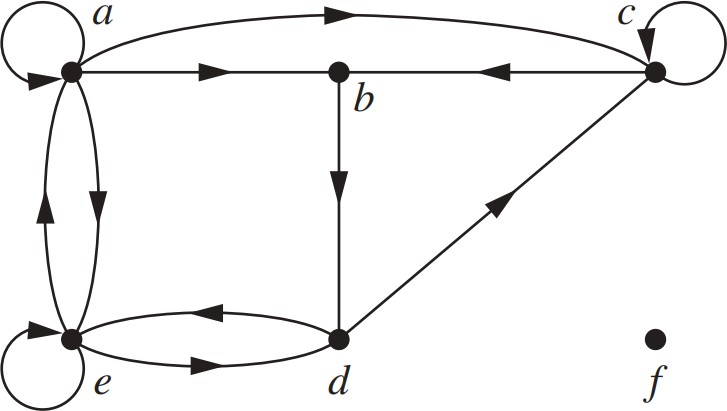 deg+(𝑑) =
deg+(𝑒) =
deg+(𝑓) =
25